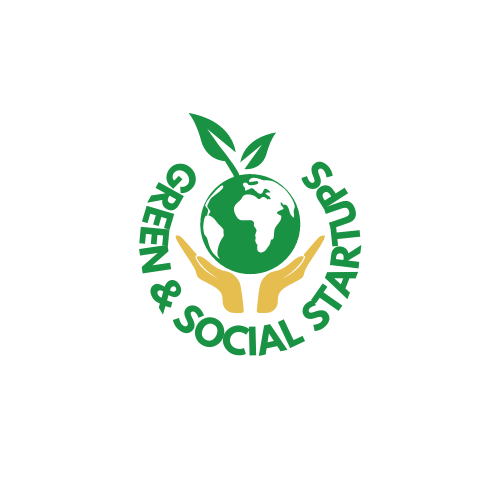 About
Your Team‘s Name:		Project/Company Name:
Motivation
Why
Goal
Resources
Obstacles to overcome
Notes
Small Steps
Big Steps
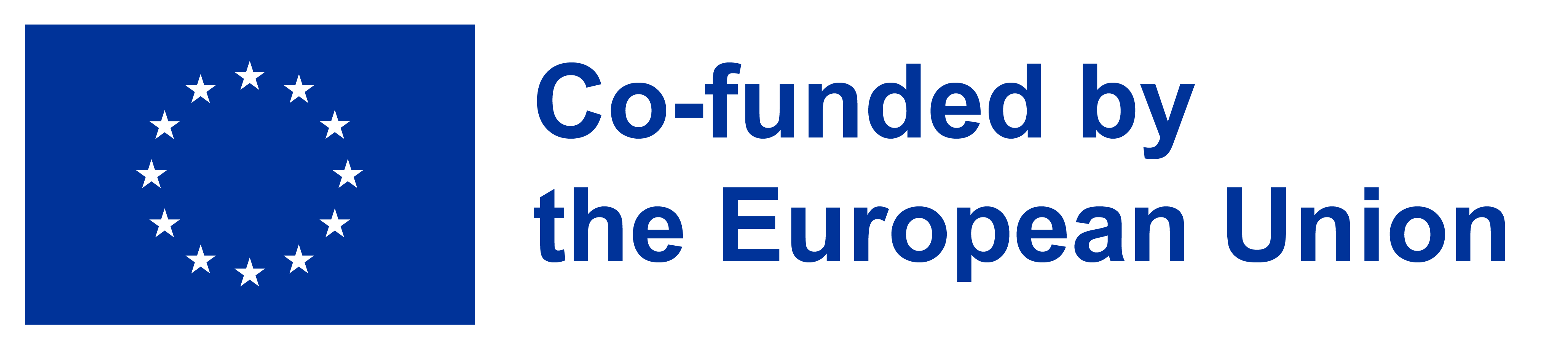 Green & Social StartUps Erasmus+ Project (Nr. 2022-1-PL01-KA220-SCH-000087194)